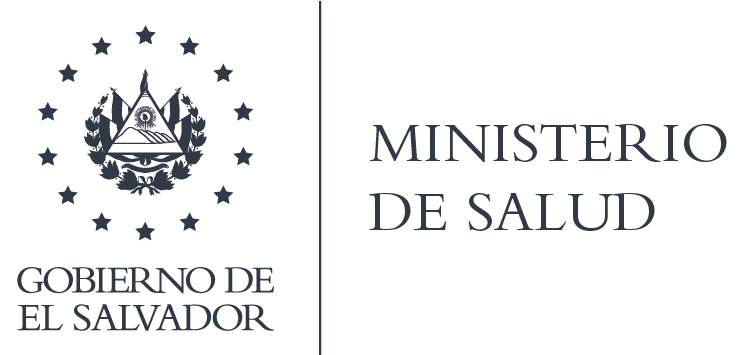 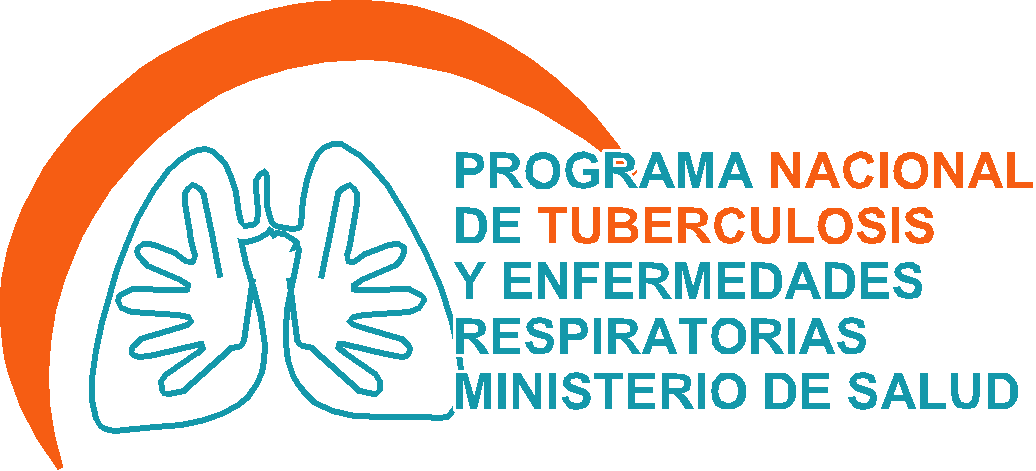 PROPUESTA DE COFINANCIAMIENTO DEL “PLAN ESTRATEGICO NACIONAL MULTISECTORIAL PARA LA PREVENCIÓN Y CONTROL DE LA TUBERCULOSIS EN EL SALVADOR, 2022 – 2026”
“ENFOQUE  ESTRATEGICO”
DR. JULIO GARAY RAMOS
COORDINADOR PROGRAMA NACIONAL DE TUBERCULOSIS
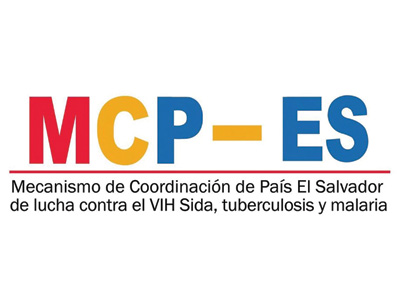 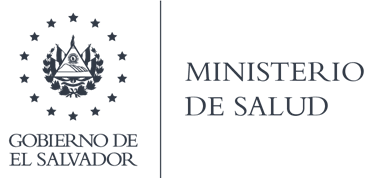 Proceso de Elaboración de PENM 2022- 2026
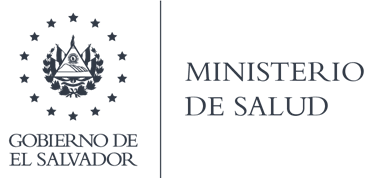 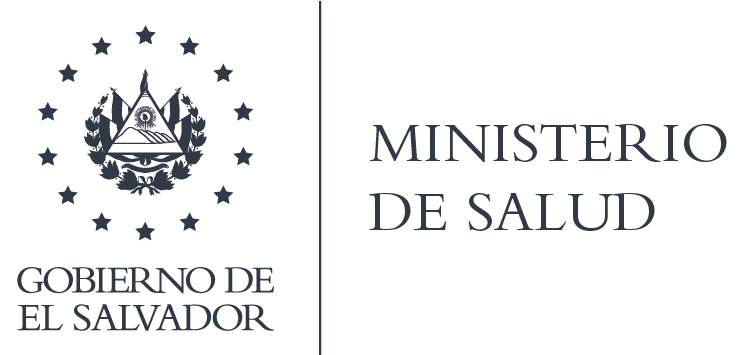 Evaluaciones Nacionales de Programa
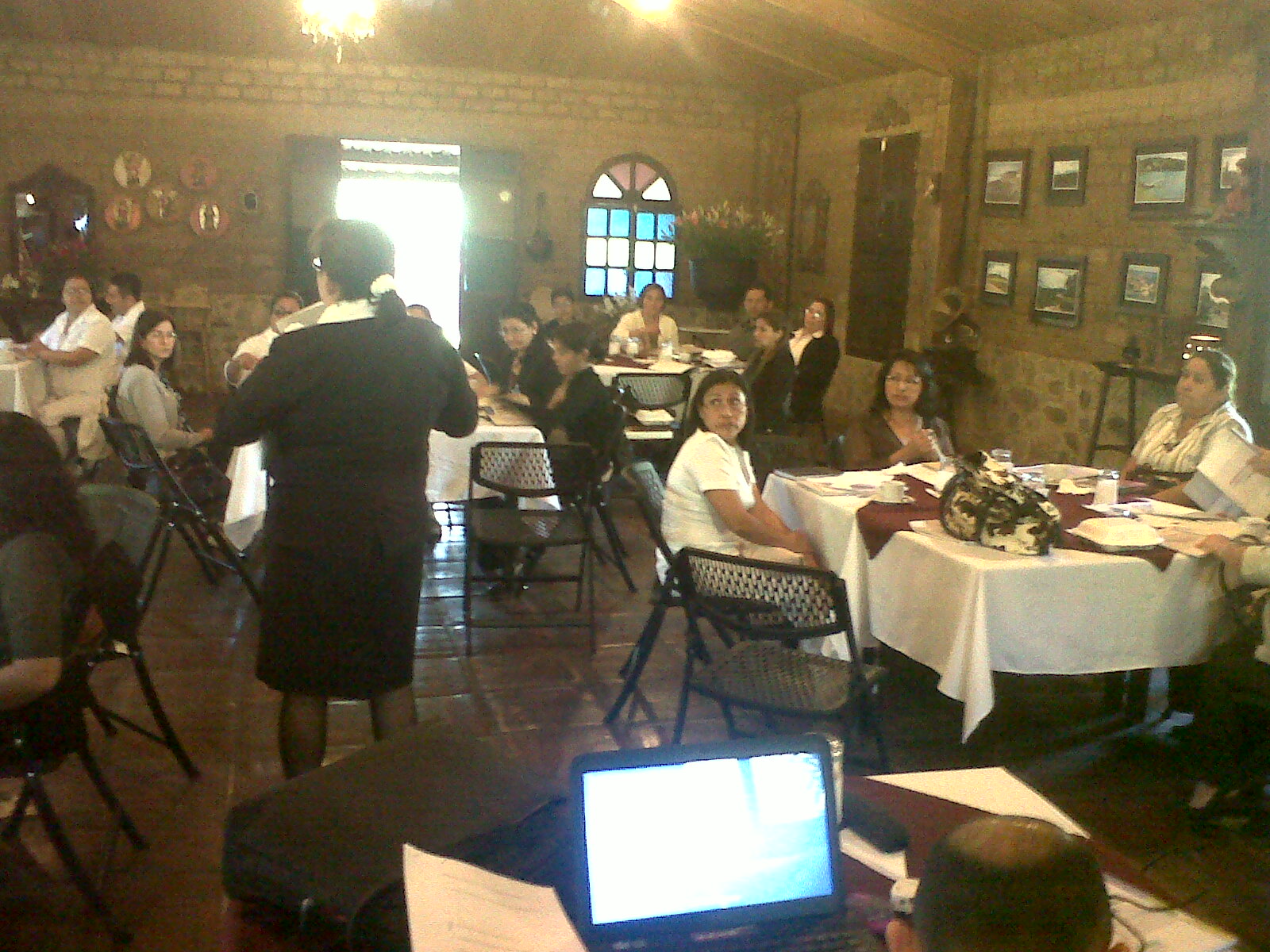 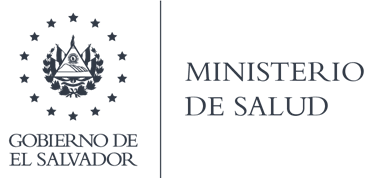 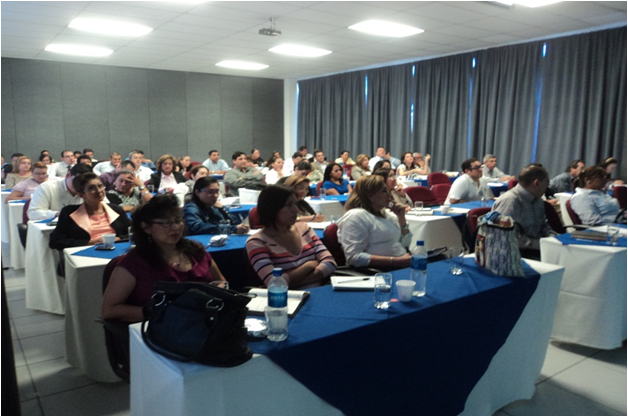 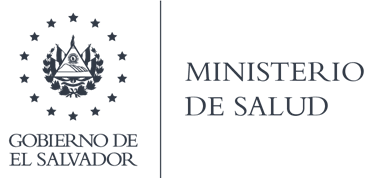 Proceso de Elaboración de PENM 2022- 2026
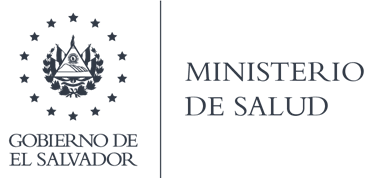 COMITES TECNICOS DE REVISIÓN DE PENM
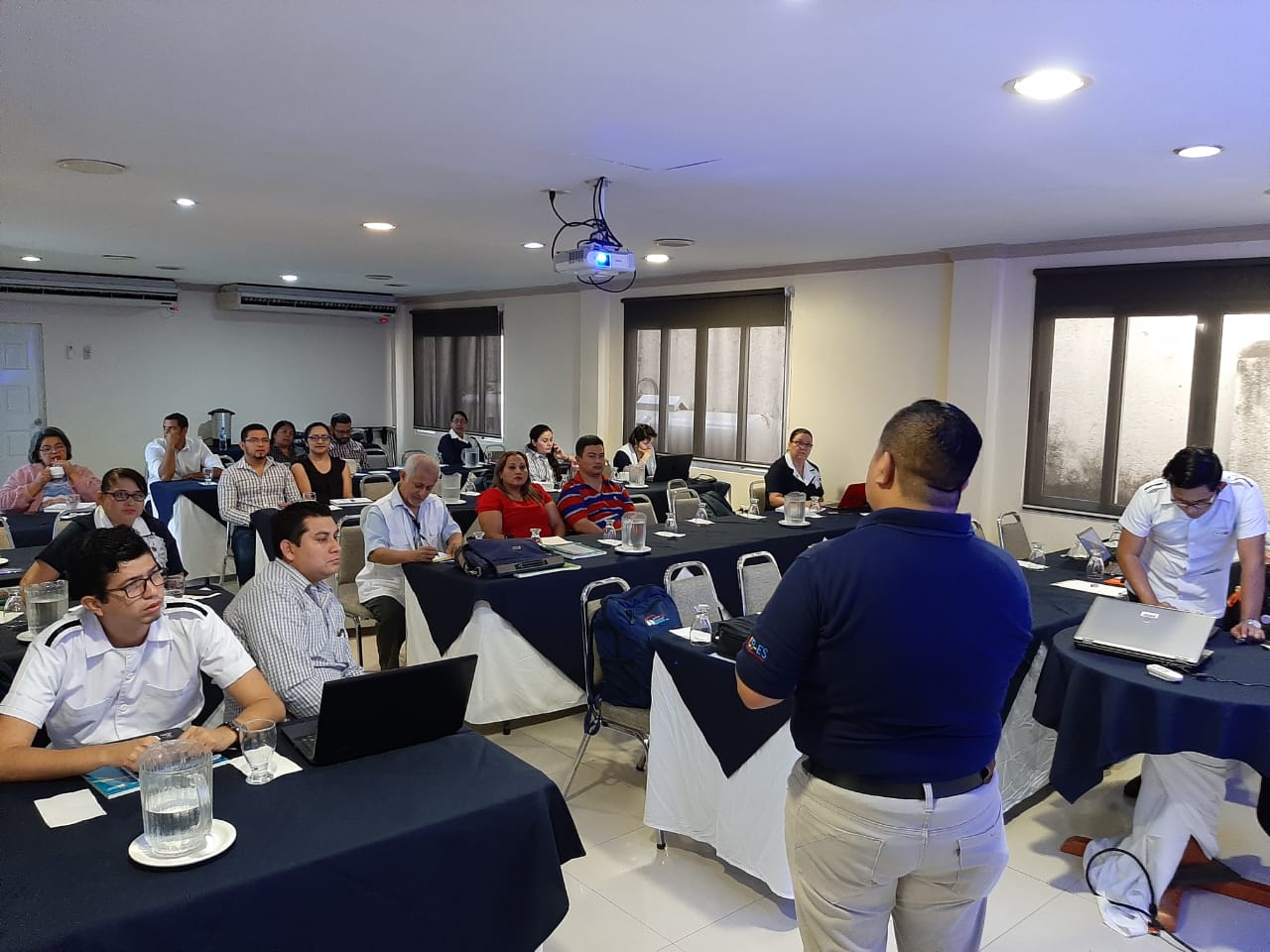 COMITÉ TECNICO DE REVISIÓN DE PLAN ESTRATEGICO 2016-2020
EVALUACION DE PROGRAMA tb
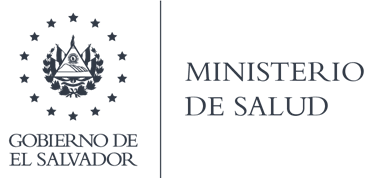 Proceso de Elaboración de PENM 2022- 2026
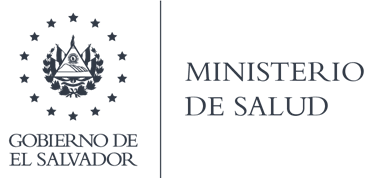 ENFOQUE ESENCIAL PARA LA IMPLEMENTACIÓN DE LA ESTRAGIA FIN A LA TB (OMS)
ENFOQUE INTEGRAL PARA PONER FIN A LA TB
COLABORACIÓN MULTISECTORIAL
La dirección del PNT tendrá que promover y orientar la participación de un extenso abanico de colaboradores del gobierno y de otros sectores
[Speaker Notes: La facilitación y coordinación de una verdadera colaboración multisectorial a nivel nacional y sub nacional, pueden requerir el establecimiento de un mecanismo coordinador nacional de alto nivel.
 
Diseñar y desplegar una respuesta nacional eficaz para poner fin de la epidemia de TB, la cual debe fundarse en sólidas evaluaciones de la situación inicial que incluyan una cartografía de la epidemia, la preparación del sistema de salud y del programa de TB, así como los recursos necesarios para esa ambiciosa tarea.]
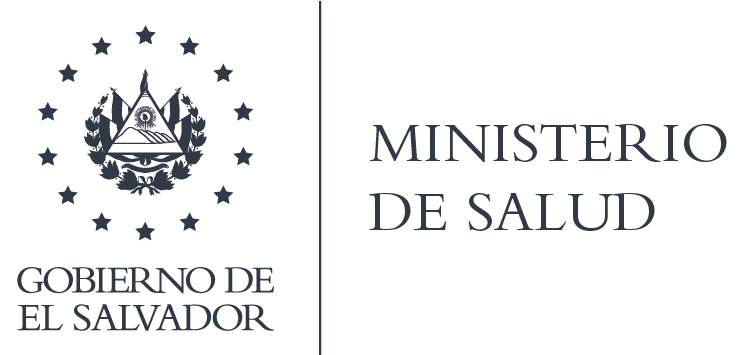 . PRINCIPIOS ESENCIALES (OMS)
PRINCIPIOS FUNDAMENTALES (4)
Rectoría y transparencia gubernamental, con seguimiento y evaluación.
Coalición sólida con las organizaciones de la sociedad civil y las comunidades. 
3) Protección y promoción de los derechos humanos, la ética y la equidad.
4) Adaptación nacional de la estrategia, con colaboración mundial.
[Speaker Notes: La facilitación y coordinación de una verdadera colaboración multisectorial a nivel nacional y sub nacional, pueden requerir el establecimiento de un mecanismo coordinador nacional de alto nivel.
 
Diseñar y desplegar una respuesta nacional eficaz para poner fin de la epidemia de TB, la cual debe fundarse en sólidas evaluaciones de la situación inicial que incluyan una cartografía de la epidemia, la preparación del sistema de salud y del programa de TB, así como los recursos necesarios para esa ambiciosa tarea.]
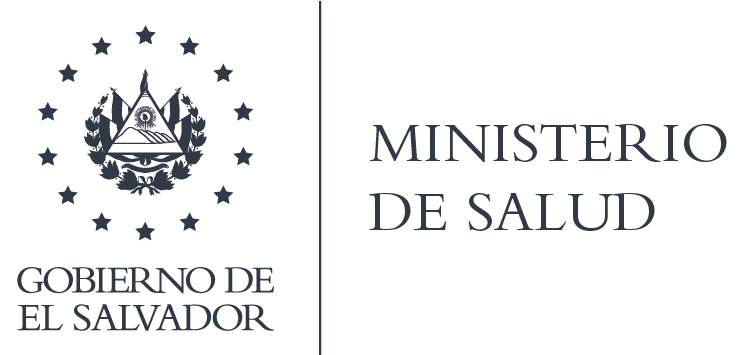 CARTA DE ASIGANACIÓN DE FONDOS
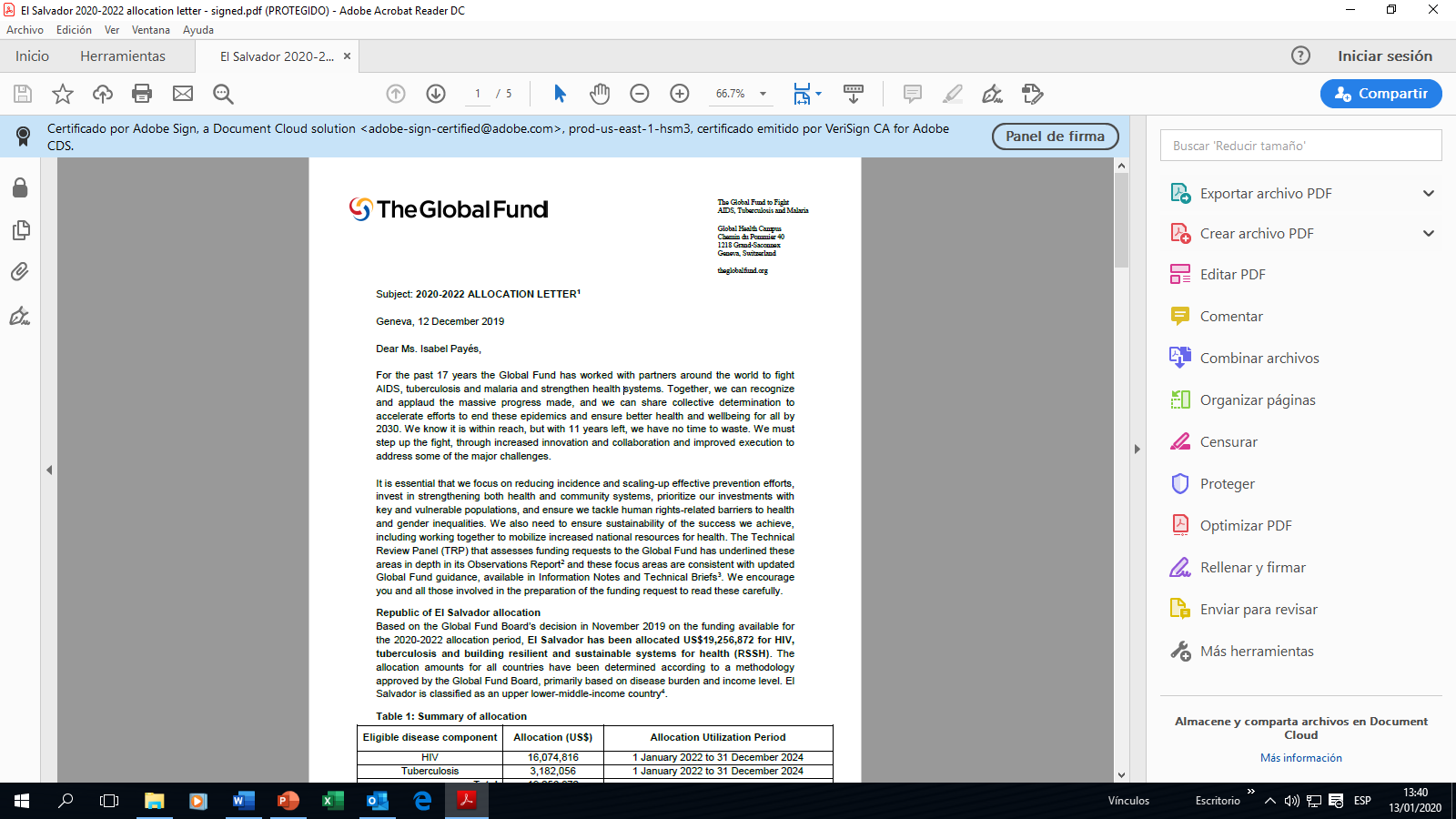 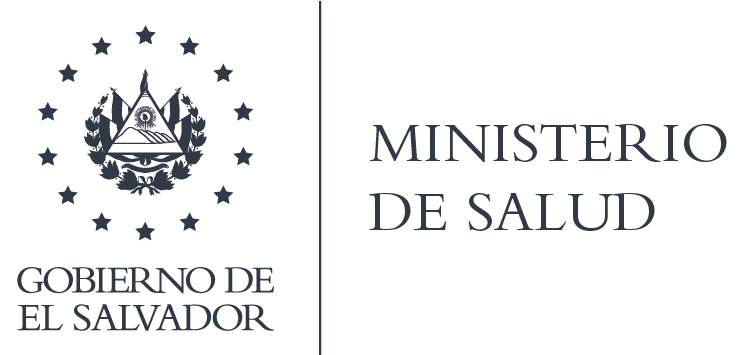 CARTA DE ASIGANACIÓN DE FONDOS:FONDO MUNDIAL LLAMA A INCLUIR LOS SIGIENTES ASPECTOS:
Reducir la incidencia de la TB.
Incrementar los esfuerzos en la prevención.
Inversión en el fortalecimiento de sistema de salud y comunitario.
Priorizar inversión en poblaciones claves y de alta vulnerabilidad.
Asegurar el derribar barreras en derechos humanos y equidad de genero.
Asegurar la sostenibilidad de los logros. (mayor voluntad de pago y financiamiento de ONG y OSC del País).
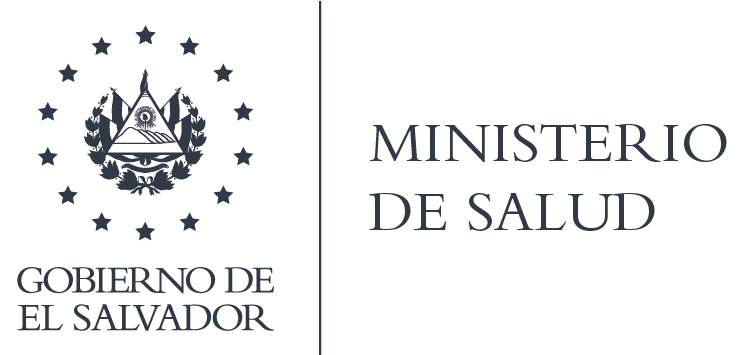 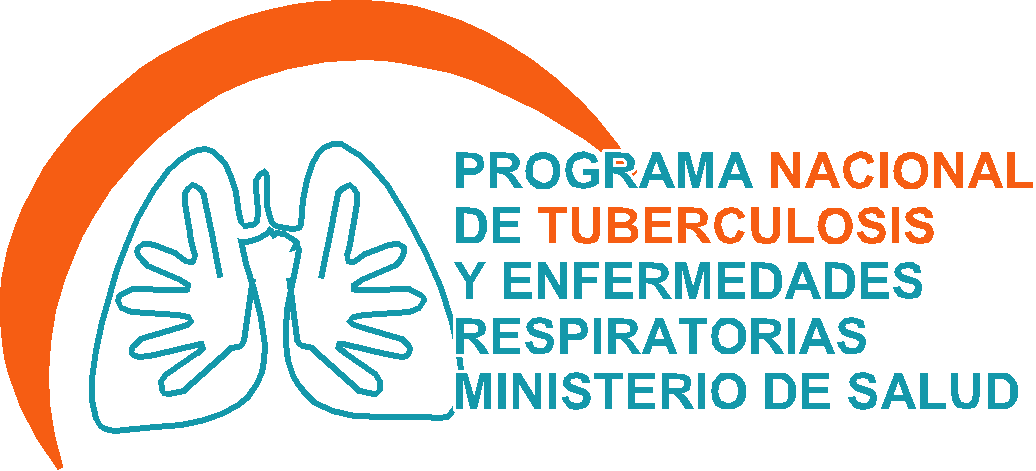 LINEAS ESTRATEGICAS PENM 2022 -2026
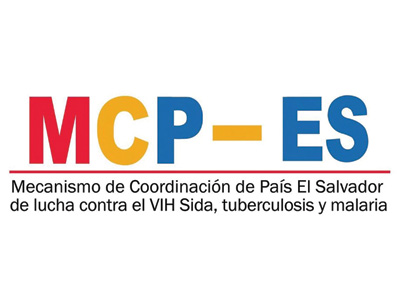 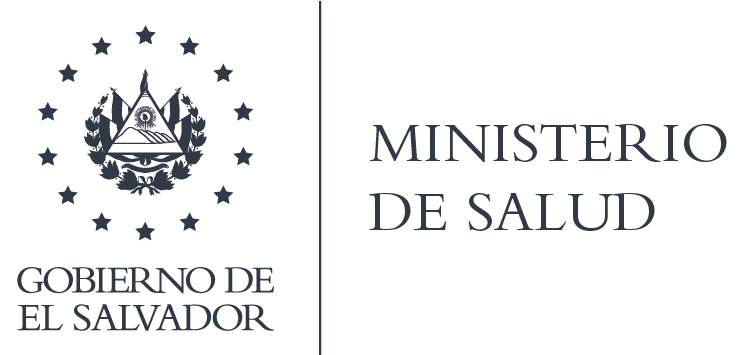 LÍNEAS ESTRATÉGICAS DEL PENM TB 2022 - 2026
LE. 1: ABORDAJE OPORTUNO DE LA TB EN GRUPOS DE MAYOR RIESGO Y VULNERABILIDAD CON ENFOQUE CENTRADO EN LA PERSONA
LE. 2: DIAGNOSTICO Y TRATAMIENTO DE LA TB Y TB DR
LE. 3: INTERSECTORIALIDAD Y MULTISECTORIALIDAD
LE. 4: FORTALECIMIENTO DE SISTEMA DE SALUD, SISTEMA DE INFORMACIÓN, VIGILANCIA E INVESTIGACIÓN. INNOVACION TECNOLOGICA, ESTRATEGIA DE COMUNICACIÓN COMUNITARIA, INTERCULTURALIDAD
LE. 5: TRANSICIÓN, SOSTENIBILIDAD Y FINANCIAMIENTO
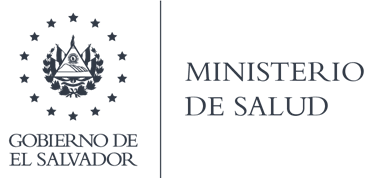 LE. 1: ABORDAJE OPORTUNO DE LA TB EN GRUPOS DE MAYOR RIESGO Y VULNERABILIDAD CON ENFOQUE CENTRADO EN LA PERSONA
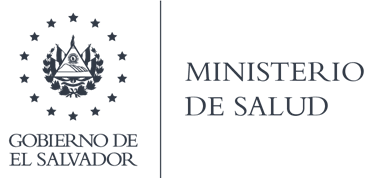 LE. 1: ABORDAJE OPORTUNO DE LA TB EN GRUPOS DE MAYOR RIESGO Y  VULNERABILIDAD CON ENFOQUE CENTRADO EN LA PERSONA
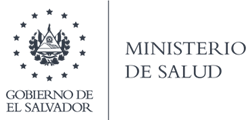 LE. 1: ABORDAJE OPORTUNO DE LA TB EN GRUPOS DE MAYOR RIESGO Y VULNERABILIDAD CON ENFOQUE CENTRADO EN LA PERSONA
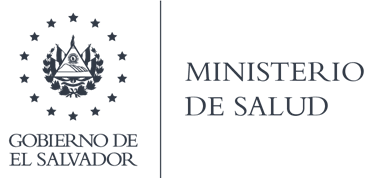 LE. 2: DIAGNOSTICO Y TRATAMIENTO DE LA TB Y TB DR
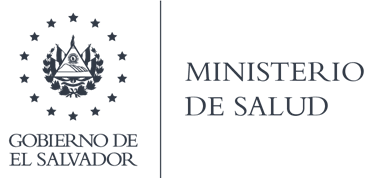 LE. 3: INTERSECTORIALIDAD Y MULTISECTORIALIDAD
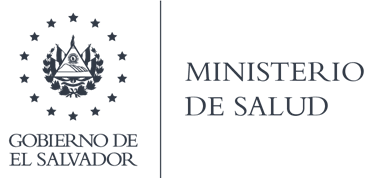 LE. 4: FORTALECIMIENTO DE SISTEMA DE SALUD, SISTEMA DE INFORMACIÓN, VIGILANCIA E INVESTIGACIÓN. INNOVACION TECNOLOGICA, ESTRATEGIA DE COMUNICACIÓN COMUNITARIA, INTERCULTURALIDAD
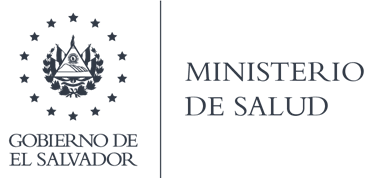 LE. 5: TRANSICIÓN, SOSTENIBILIDAD Y FINANCIAMIENTO
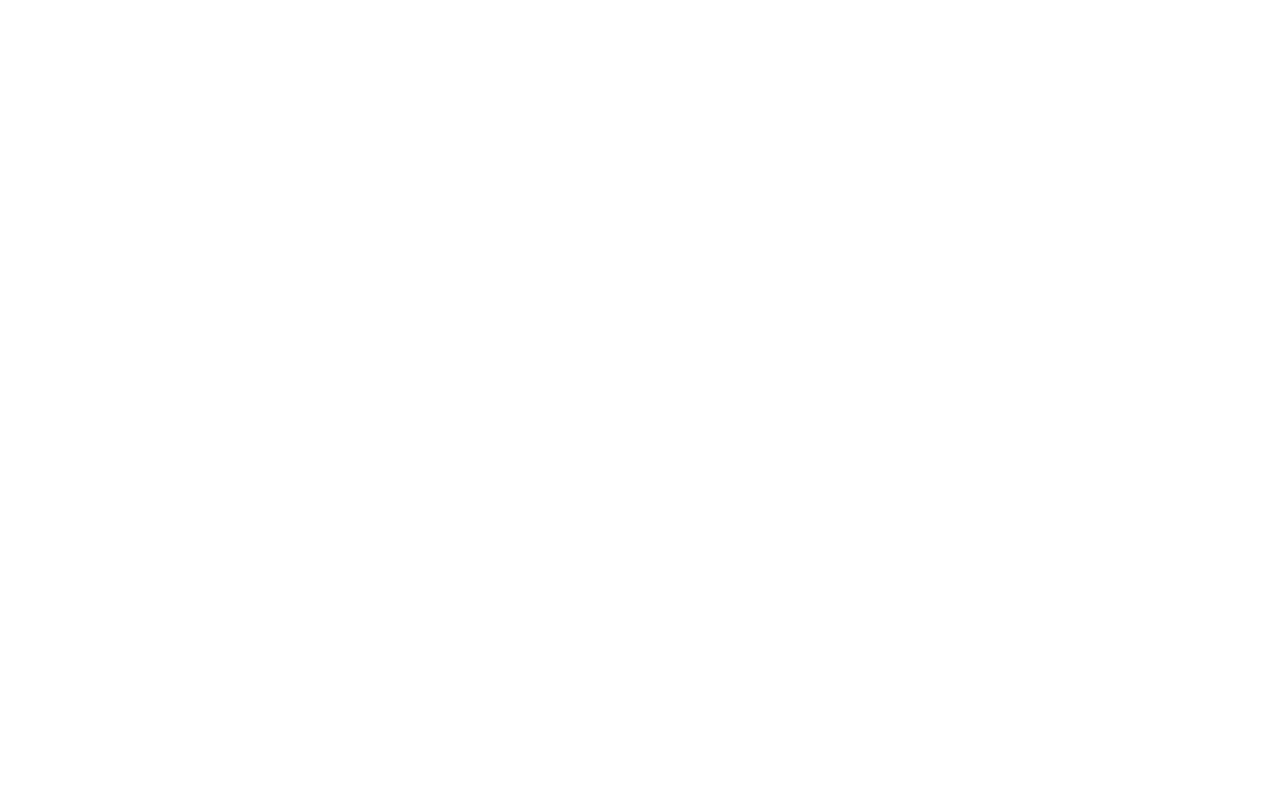